DU1706 Uvedení do studia DU II.
podzim 2022
<číslo>	DU1706 Uvedení do studia dějin umění II.
Úvodní hodina
̶	Náplň kurzu a podmínky ukončení
̶	Informační zdroje (knihovny, elektronické zdroje,…)
̶	Jak na rešerši?
̶	Jak citovat?
<číslo>	DU1706 Uvedení do studia dějin umění II.
Náplň kurzu a podmínky ukončení
<číslo>	DU1706 Uvedení do studia dějin umění II.
̶	výběr tématu
̶	povinné konzultace
̶	seznam literatury (seřazený podle roku vydání)
̶	koncept (cca 1 normostrana)
̶	15 min. prezentace + 5 min. zhodonocení
<číslo>	DU1706 Uvedení do studia dějin umění II.
Harmonogram kurzu
̶	Úvodní hodina + Jak na rešerše a citace?
̶	5. 10. Jak psát koncept?
̶	12. 10. Jak prezentovat?
̶	od listopadu prezentence ve 2 až 3 cyklech (termíny upřesněny)
̶	říjen exkurze do Vídně (návrh dny + upřesnění termínu)
<číslo>	DU1706 Uvedení do studia dějin umění II.
Informační zdroje
<číslo>	DU1706 Uvedení do studia dějin umění II.
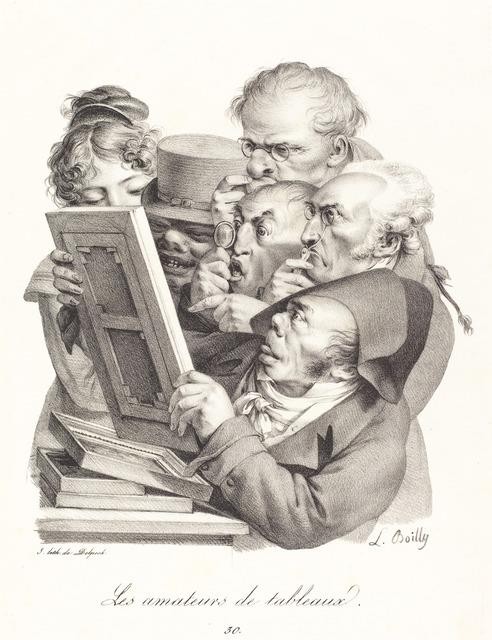 Prvním a
nejdůležitějším zdrojem informací je umělecké dílo!
Louis-Léopold Boilly, Les amateurs de tableaux, 1823
<číslo>	DU1706 Uvedení do studia dějin umění II.
Vyhledávání literatury
̶	knihovny, knihovní katalogy
̶	elektronické zdroje
̶	slovníky a encyklopedie
<číslo>	DU1706 Uvedení do studia dějin umění II.
Knihovny Semináře dějin umění
Gettyho knihovna

̶	budova K, 3. patro
̶	pro díla od r. 1500


https://dejinyumeni.phil.muni.cz/ knihovna/gettyho-knihovna
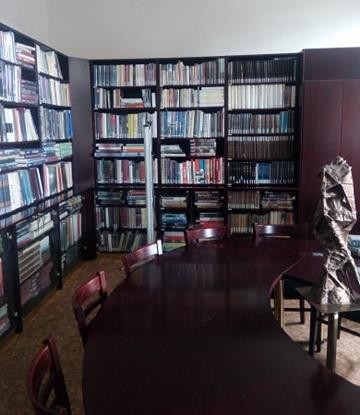 <číslo>	DU1706 Uvedení do studia dějin umění II.
Knihovny Semináře dějin umění
Knihovna Hanse Beltinga

̶	budova K, přízemí
̶	pro díla před r. 1500

https://dejinyumeni.phil.muni.cz/ knihovna/knihovna-hanse- beltinga
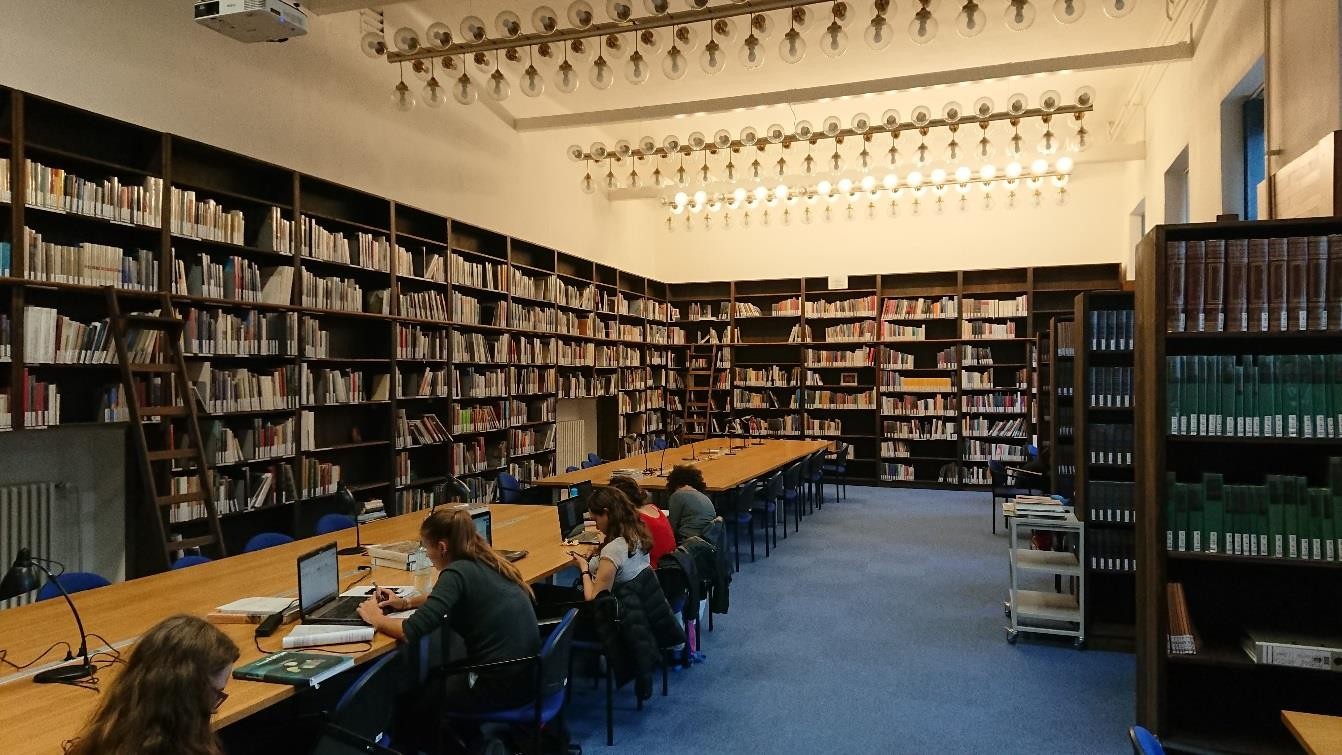 <číslo>	DU1706 Uvedení do studia dějin umění II.
Ústřední knihovna Filozofické fakulty
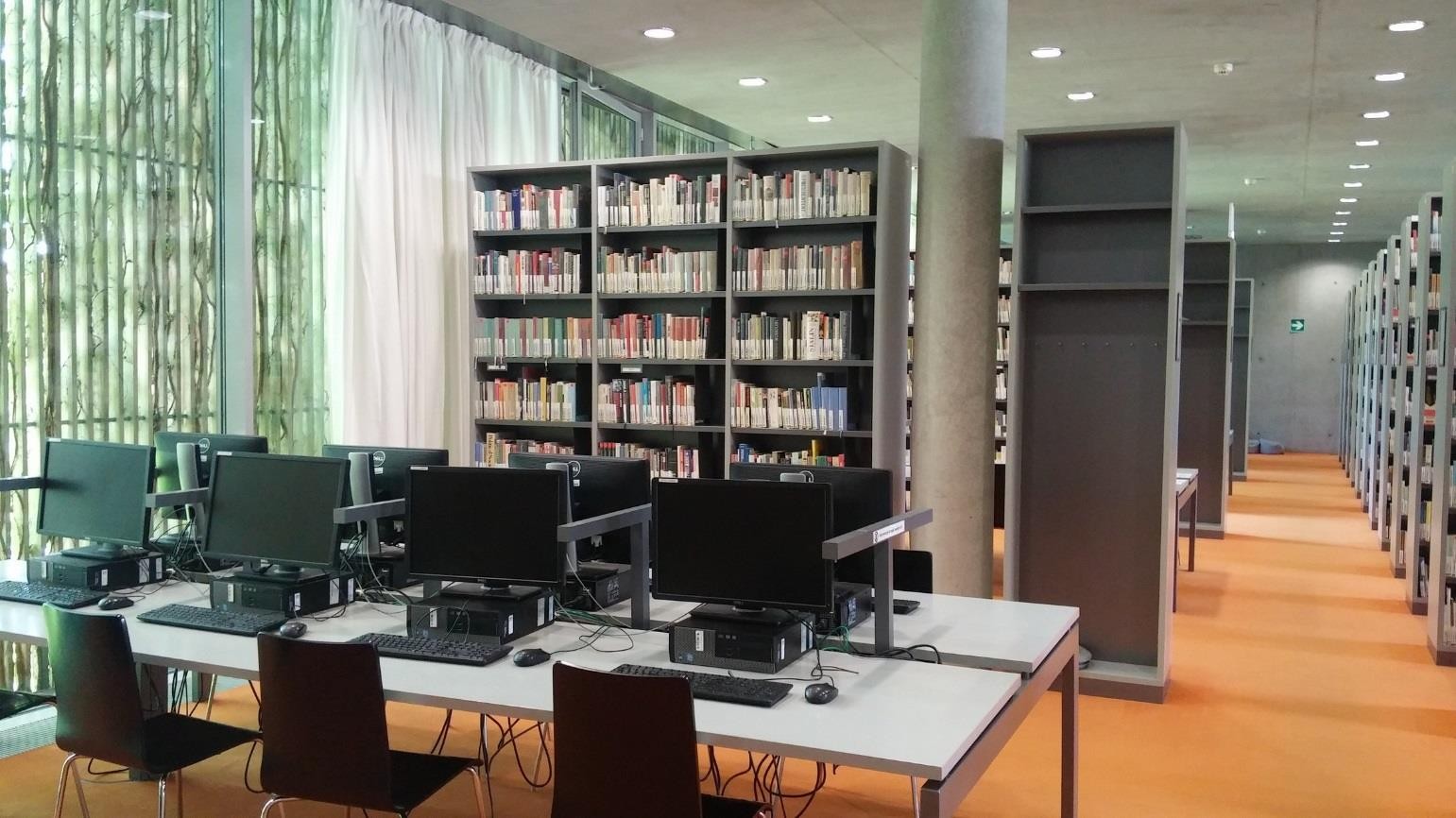 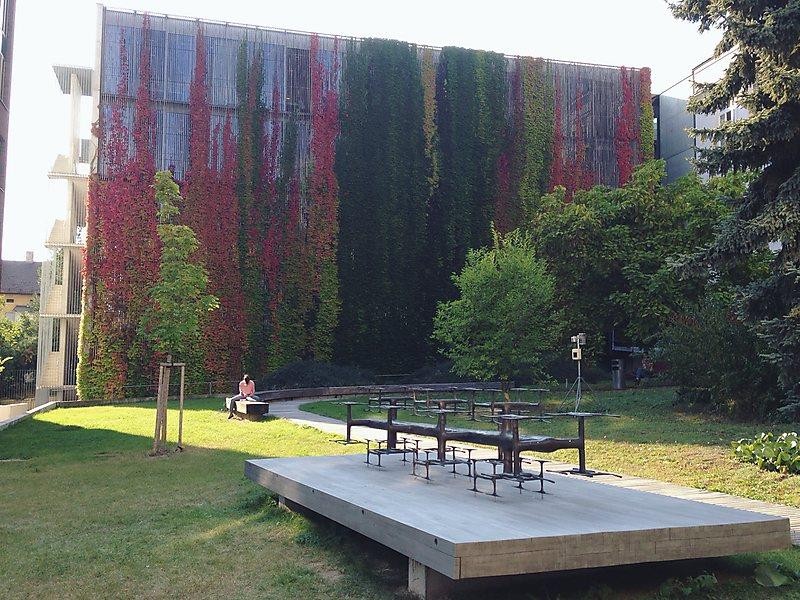 http://knihovna.phil.muni.cz/
<číslo>	DU1706 Uvedení do studia dějin umění II.
Katalog ALEPH – http://aleph.muni.cz/
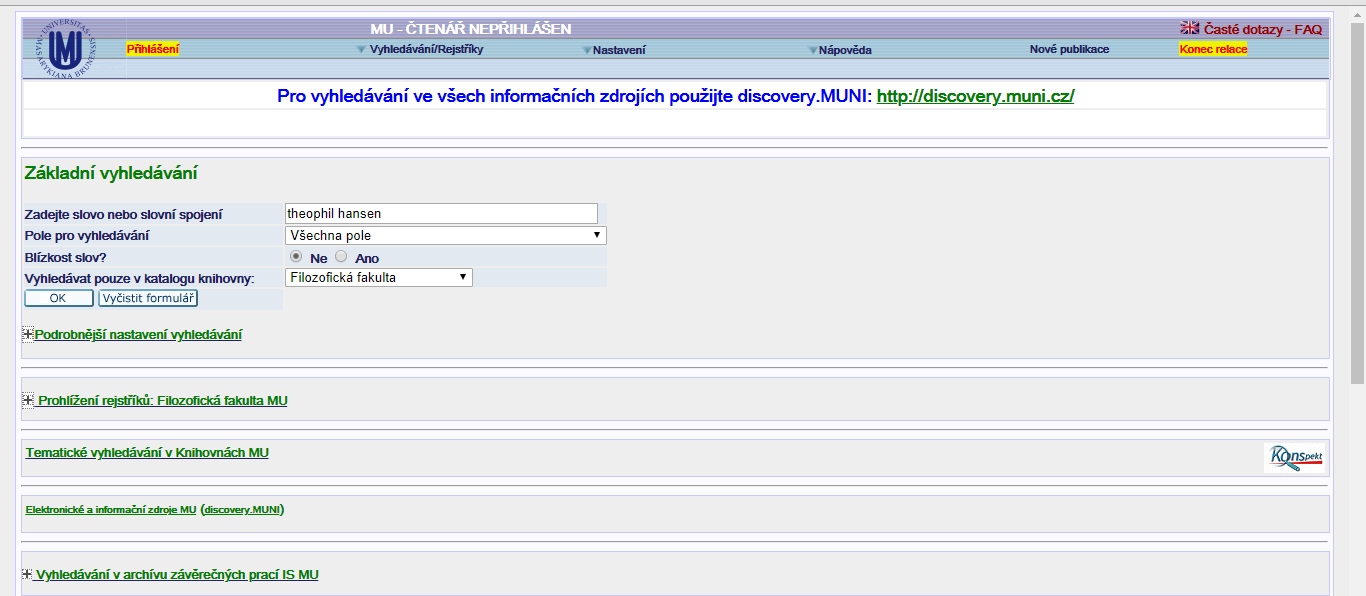 <číslo>	DU1706 Uvedení do studia dějin umění II.
Knihovna Moravské galerie
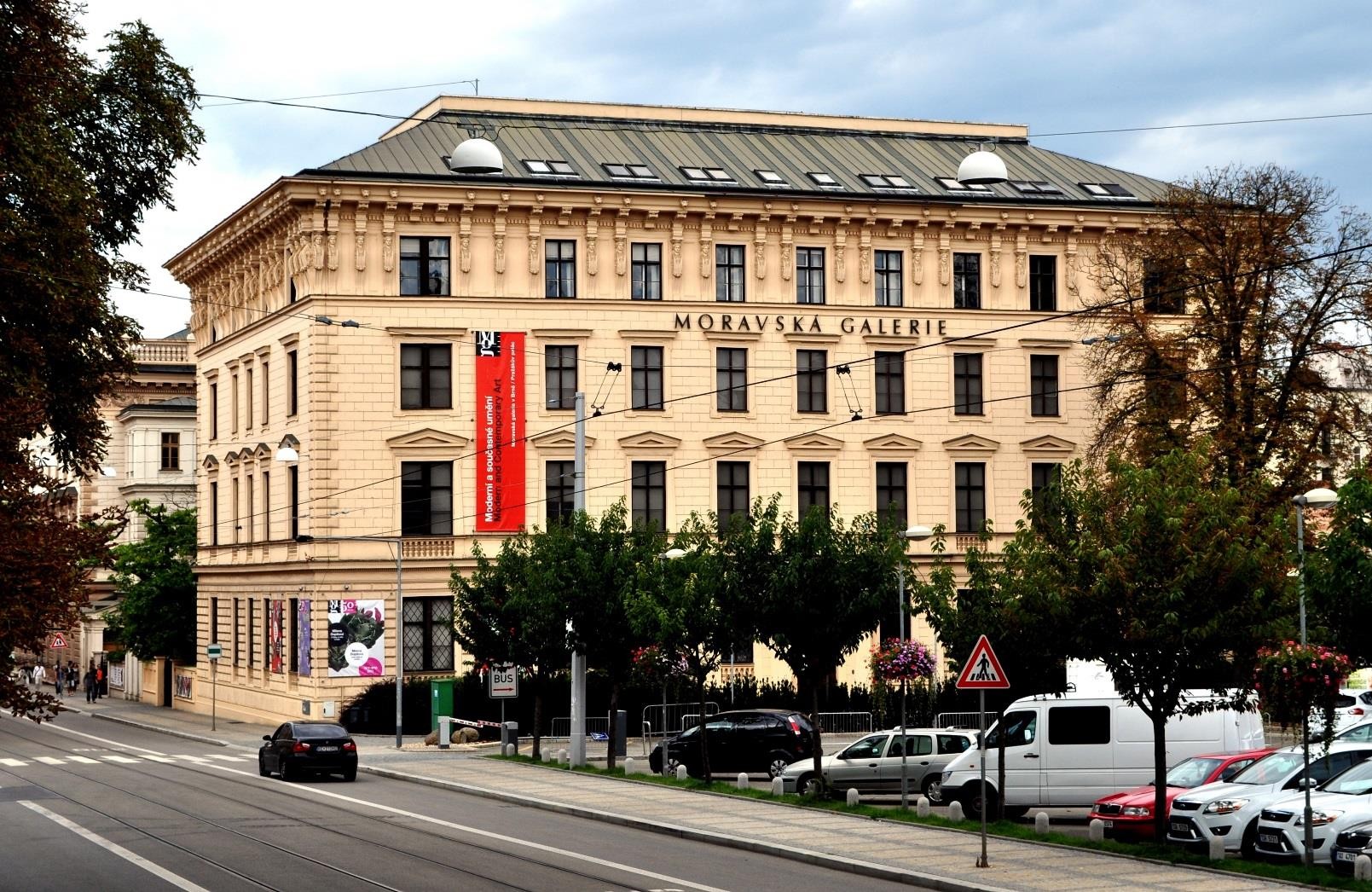 http://katalog.moravska
-galerie.cz/
<číslo>	DU1706 Uvedení do studia dějin umění II.
Moravská zemská knihovna
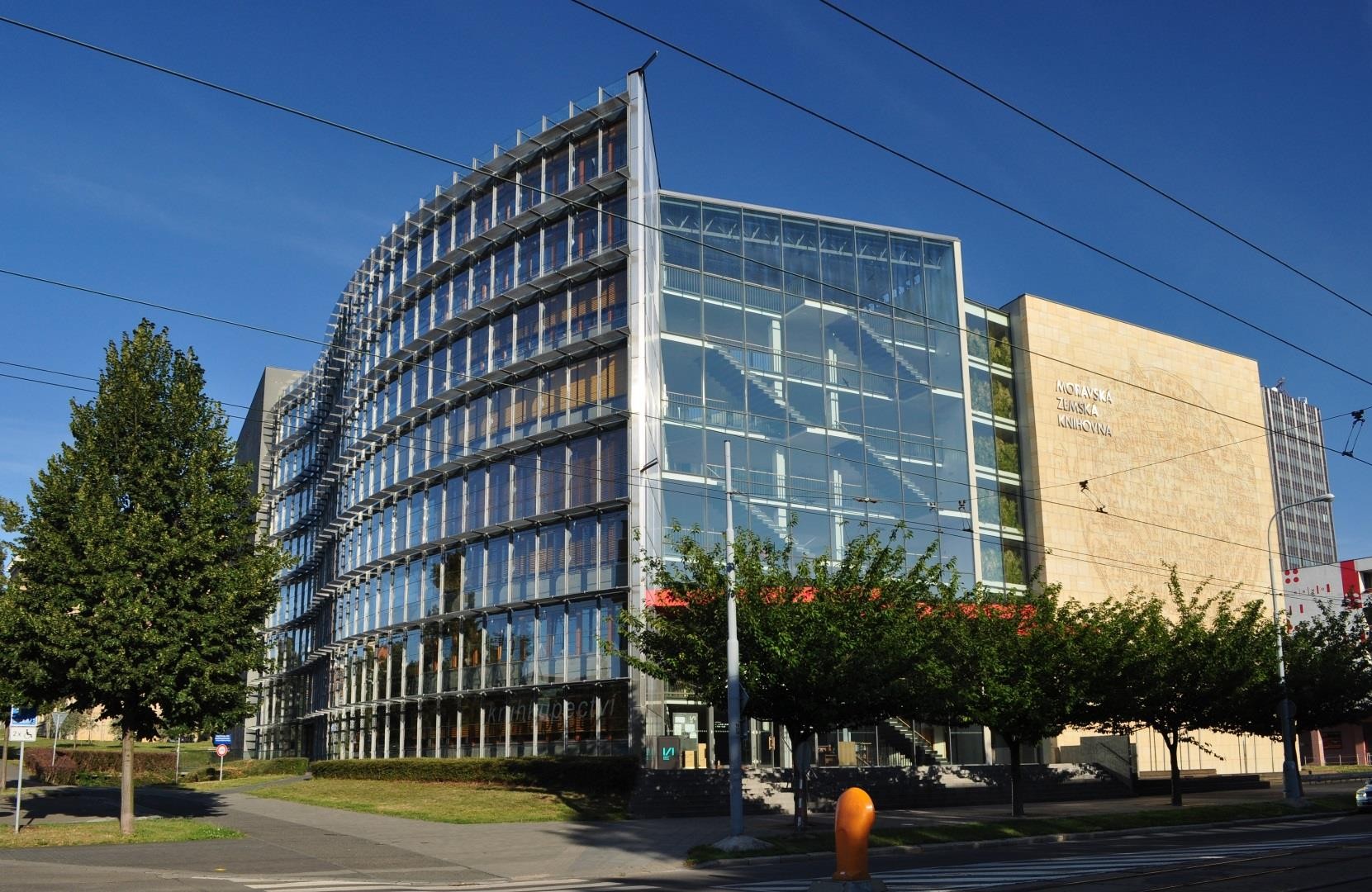 www.mzk.cz
<číslo>	DU1706 Uvedení do studia dějin umění II.
Souborný katalog ČR – www.caslin.cz
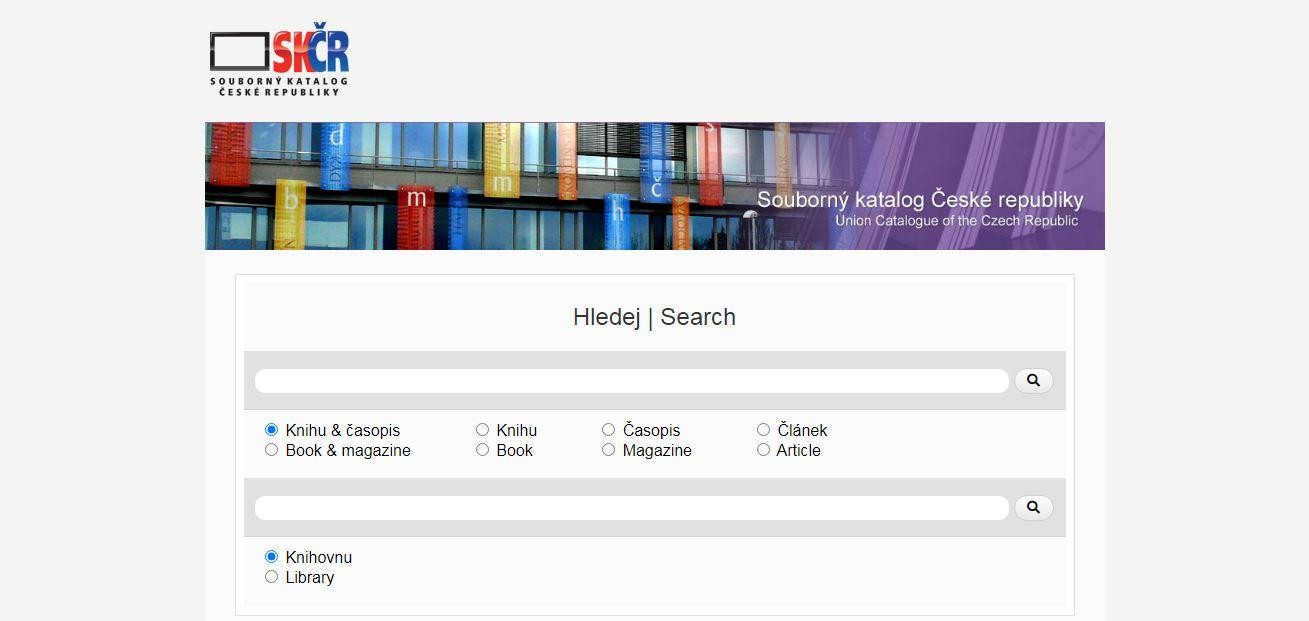 <číslo>	DU1706 Uvedení do studia dějin umění II.
Meziknihovní výpůjční služba (MVS)
̶	MVS Filozofické fakulty MU (ČR): http://knihovna.phil.muni.cz/nase-sluzby/mvs/


̶	MVS Moravské zemské knihovny (ČR i zahraničí): https://www.mzk.cz/sluzby/pujcovani/meziknihovni-vypujcni-sluzby
<číslo>	DU1706 Uvedení do studia dějin umění II.
Zentralinstitut für Kunstgeschichte
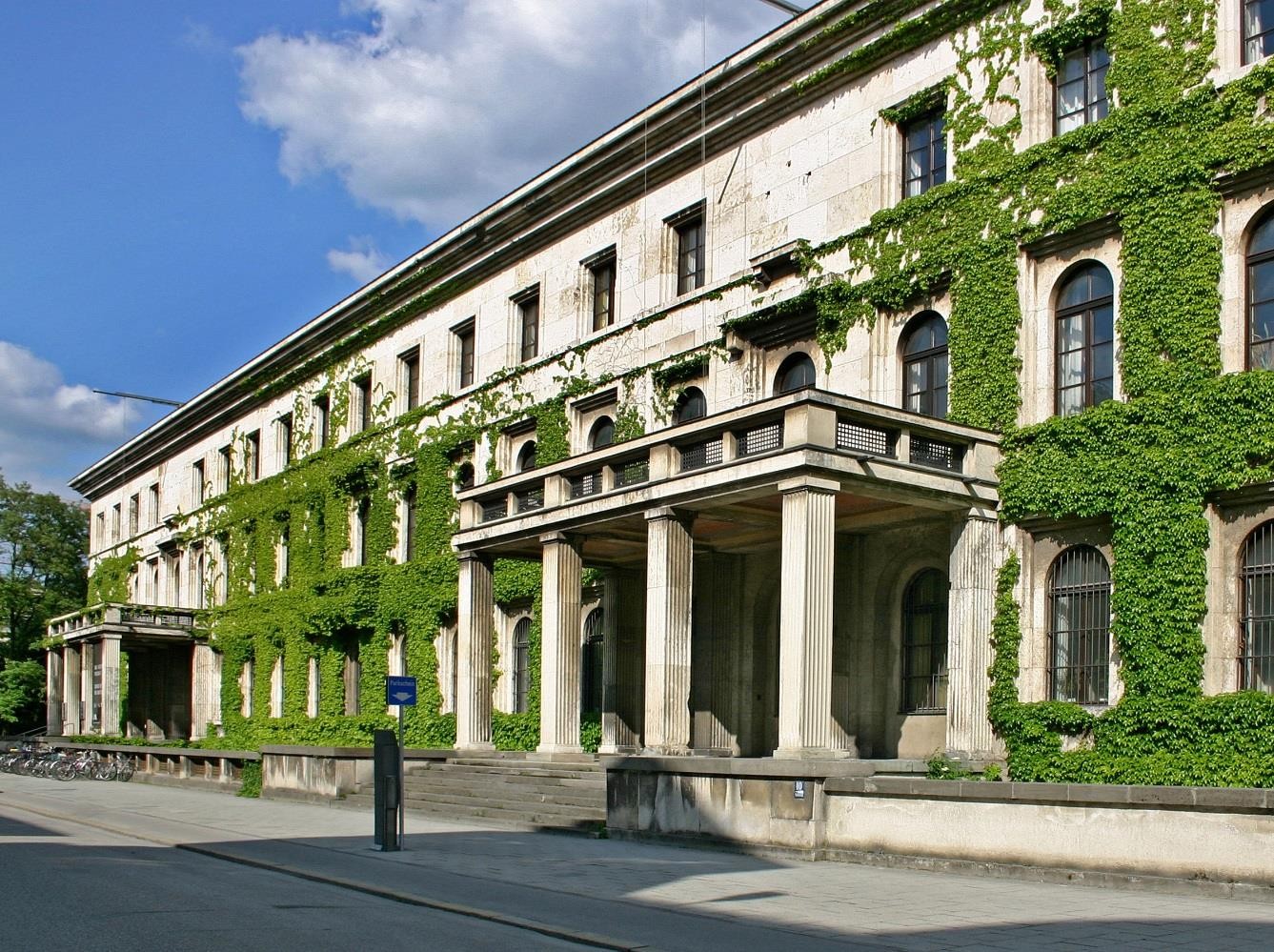 ̶	Mnichov
̶	Paříž
̶	Florencie
̶	Řím
<číslo>	DU1706 Uvedení do studia dějin umění II.
Katalog Kubikat – www.kubikat.org
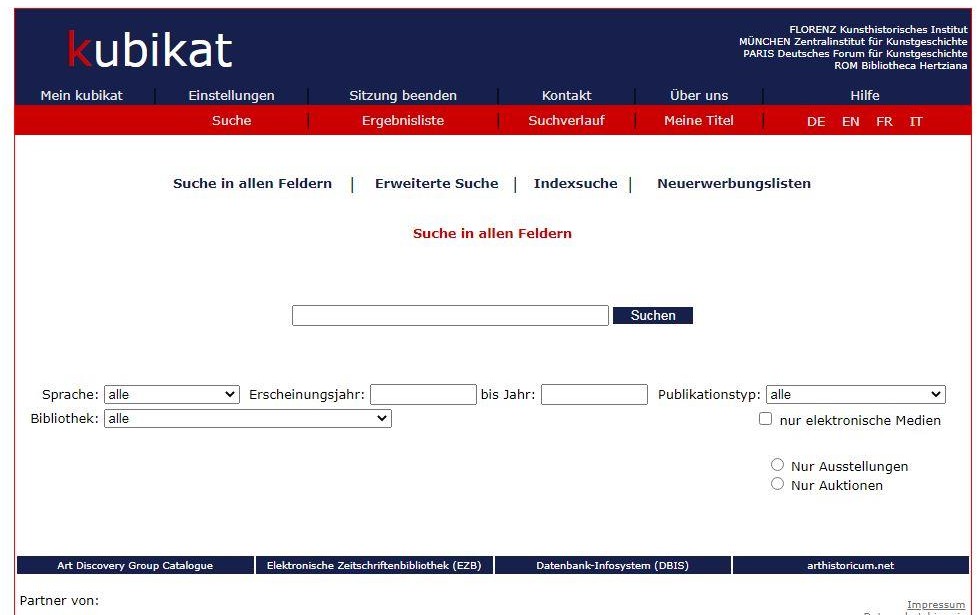 <číslo>	DU1706 Uvedení do studia dějin umění II.
RI OPAC
http://opac.regesta-imperii.de/lang_en/
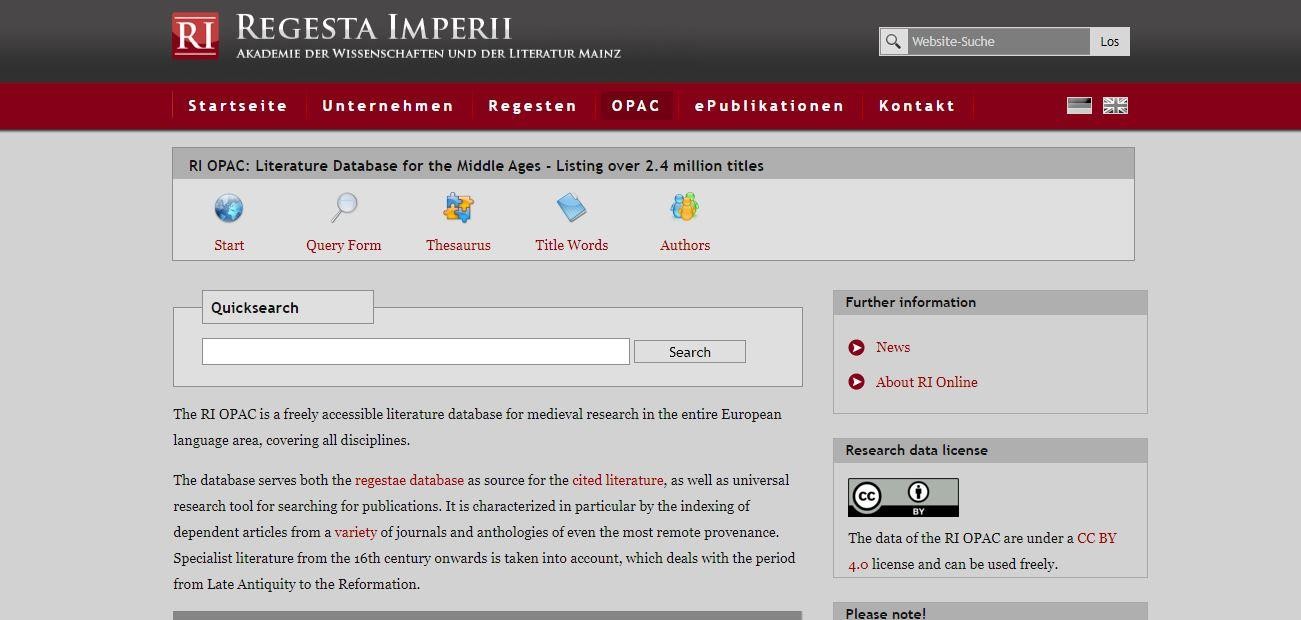 <číslo>	DU1706 Uvedení do studia dějin umění II.
Universität Wien (Institut für Kunstgeschichte)
https://usearch.univie.ac.at/ primo_library/libweb/action/ search.do?vid=UWI
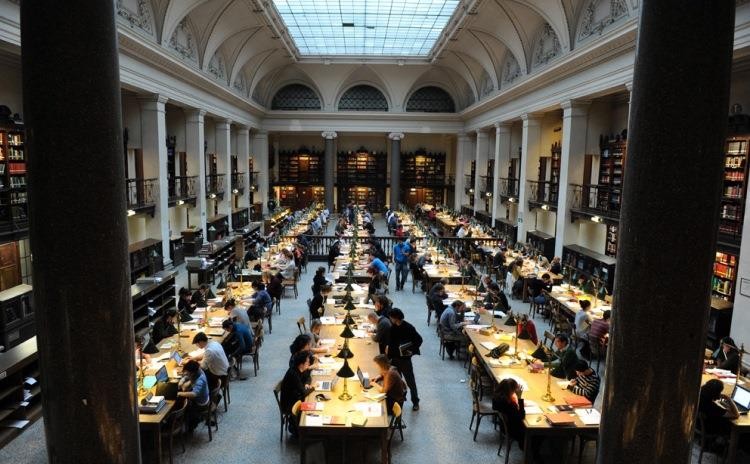 <číslo>	DU1706 Uvedení do studia dějin umění II.
Österreichische Nationalbibliothek
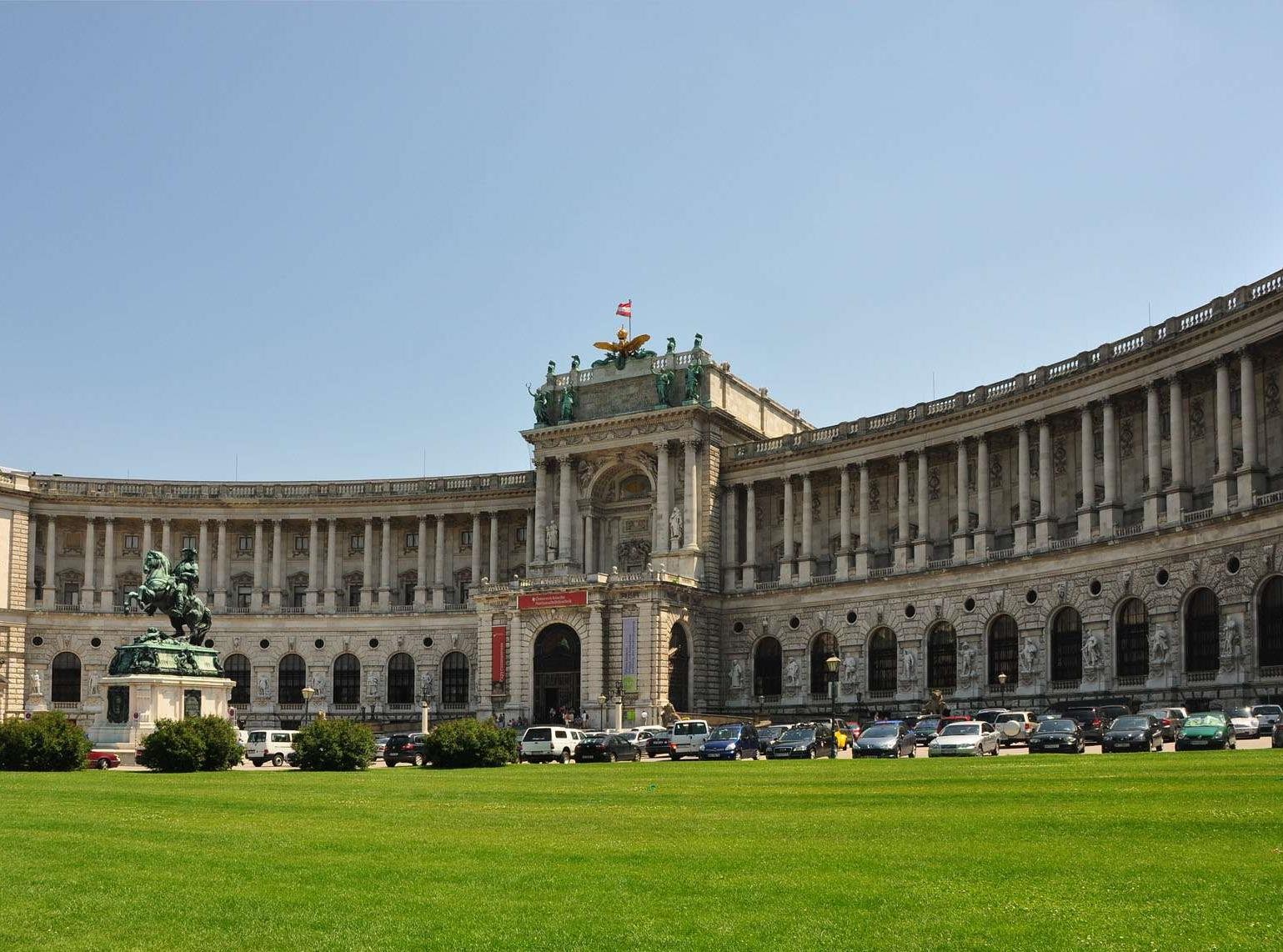 https://www.onb.ac.at/digitale- bibliothek-kataloge/
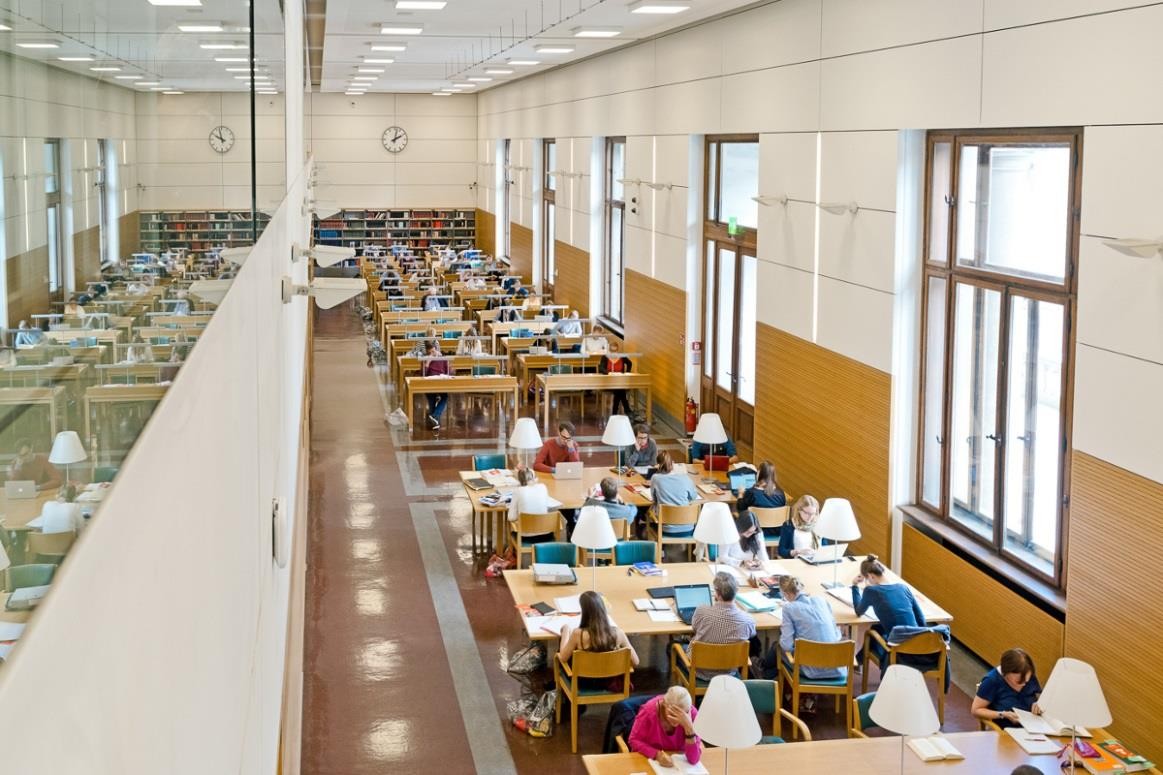 <číslo>	DU1706 Uvedení do studia dějin umění II.
Elektronické zdroje a databáze
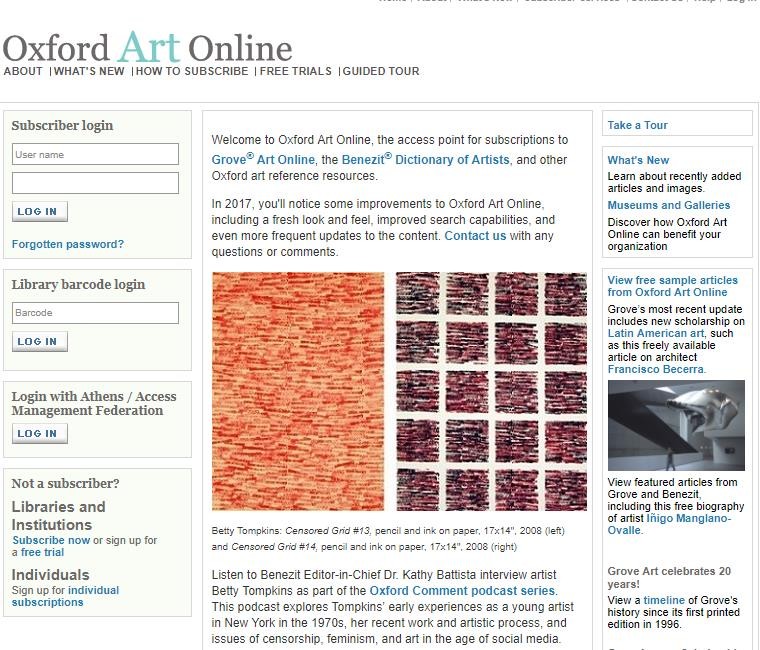 ̶	E-zdroje MUNI https://ezdroje.muni.cz
̶	jSTOR https://www.jstor.org/
̶	Geschichtewiki
https://www.geschichtewiki.wien.gv.at/
̶	Oxford Art Online https://www.oxfordartonline.com/
̶	persee.fr https://www.persee.fr
̶	GoogleBooks https://www.academia.edu https://archive.org
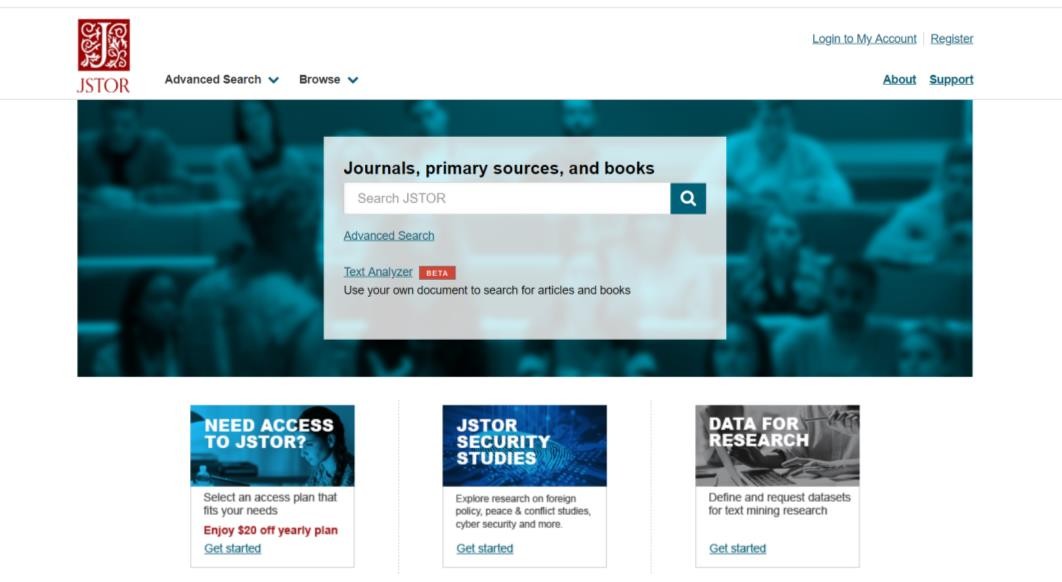 <číslo>	DU1706 Uvedení do studia dějin umění II.
Slovníky a encyklopedie
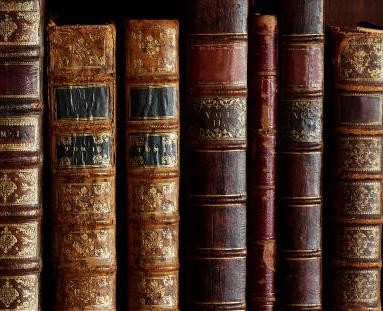 ̶	biografické
̶	obecné
̶	ikonografické
̶	architektonické
̶	středověk, novověk atd.


(v policích u oken)
<číslo>	DU1706 Uvedení do studia dějin umění II.
Biografické slovníky
̶	Allgemeines Lexikon der bildenden Künstler von der Antike bis zur Gegenwart, Ulrich Thieme, Felix Becker et al. eds, (několik vydání od počátku 20. století)

̶	Allgemeines Künstlerlexikon, Günter Meißner et al. eds, 1992–
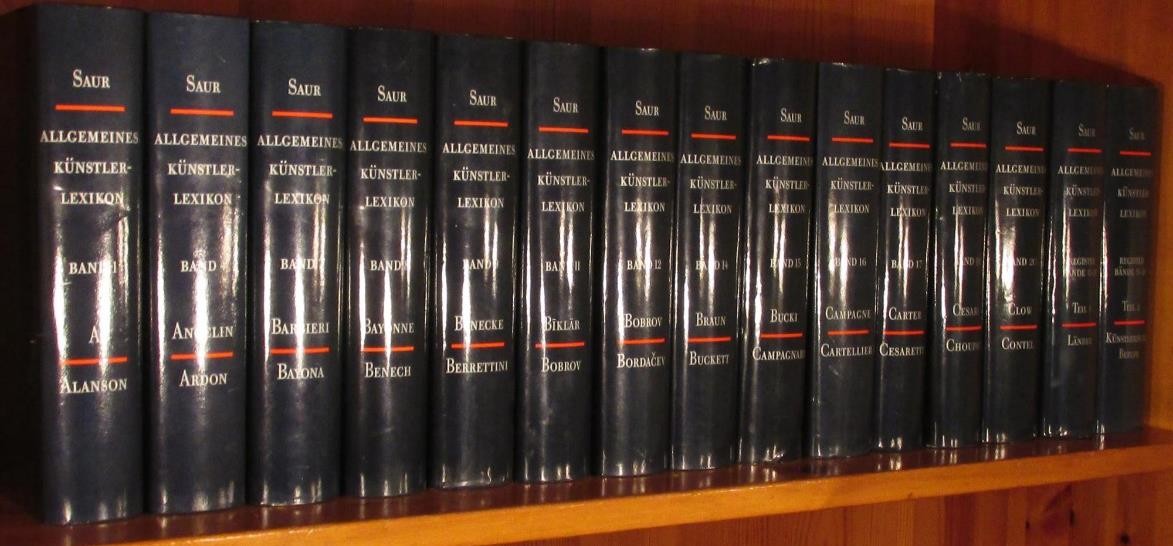 <číslo>	DU1706 Uvedení do studia dějin umění II.
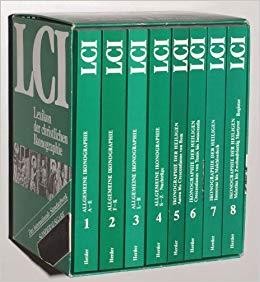 Ikonografické slovníky
Lexikon der christlichen Ikonographie, Engelbert Kirschbaum et al. eds,
8 vols (několik vydání).

James Hall, Slovník námětů a symbolů ve výtvarném umění, Praha 1991.

Daniela Rywiková, Úvod do křesťanské ikonografie, Ostrava 2006.
<číslo>	DU1706 Uvedení do studia dějin umění II.
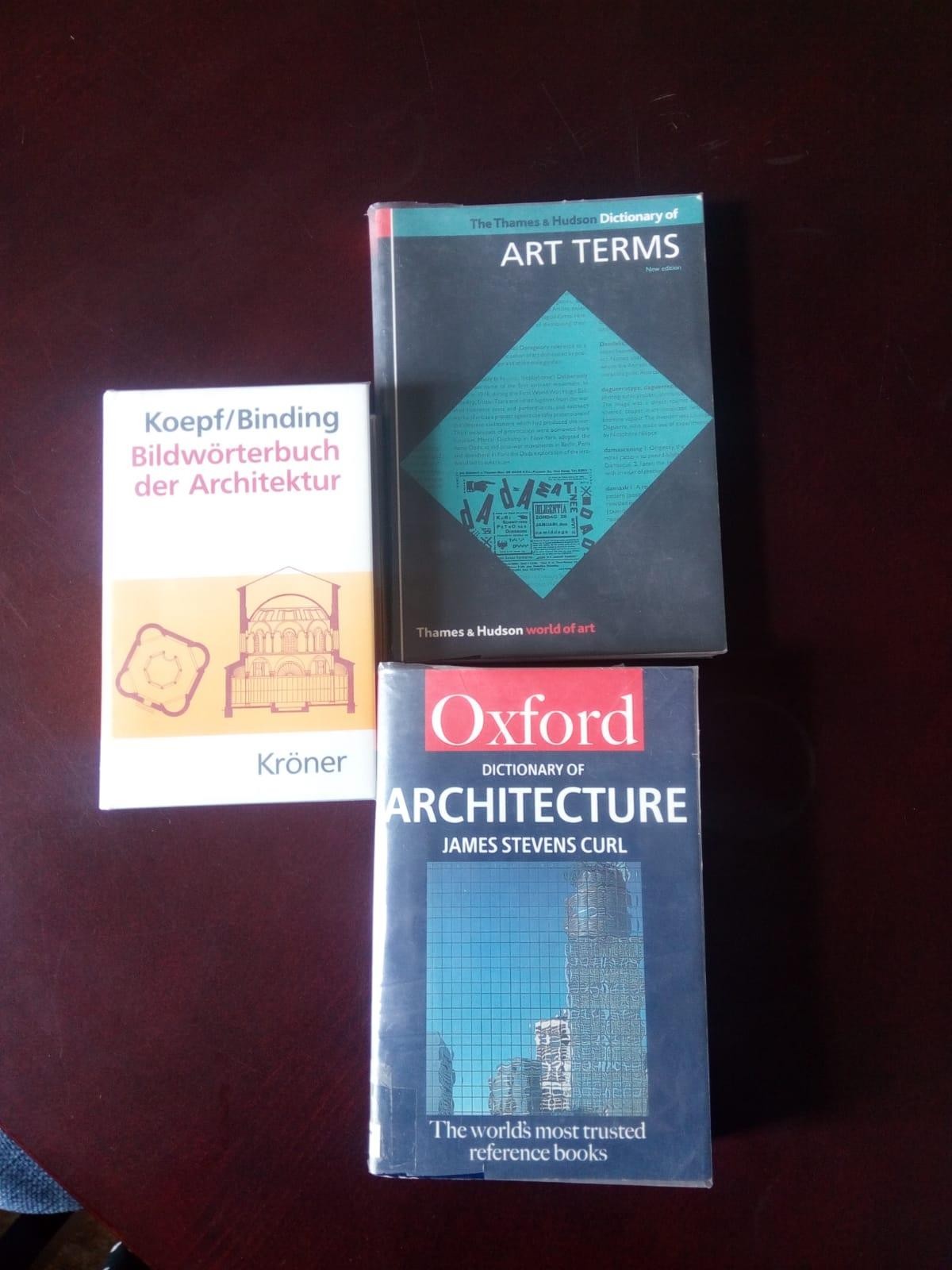 Architektonické slovníky
Jaroslav Herout, Staletí kolem nás. Přehled
stavebních slohů, Praha 2002.

Oldřich Blažíček, Slovník pojmů z dějin umění, Praha 2013.

Hans Koepf, Bildwörterbuch der Architektur, Stuttgart 2005.

Jan Baleka, Anglicko-český slovník
výtvarného umění, Voznice 2003.

Claude Ferment, Dictionnaire des termes de l’art : anglais-français et français-anglais, Paris 1994.
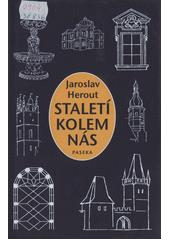 <číslo>	DU1706 Uvedení do studia dějin umění II.
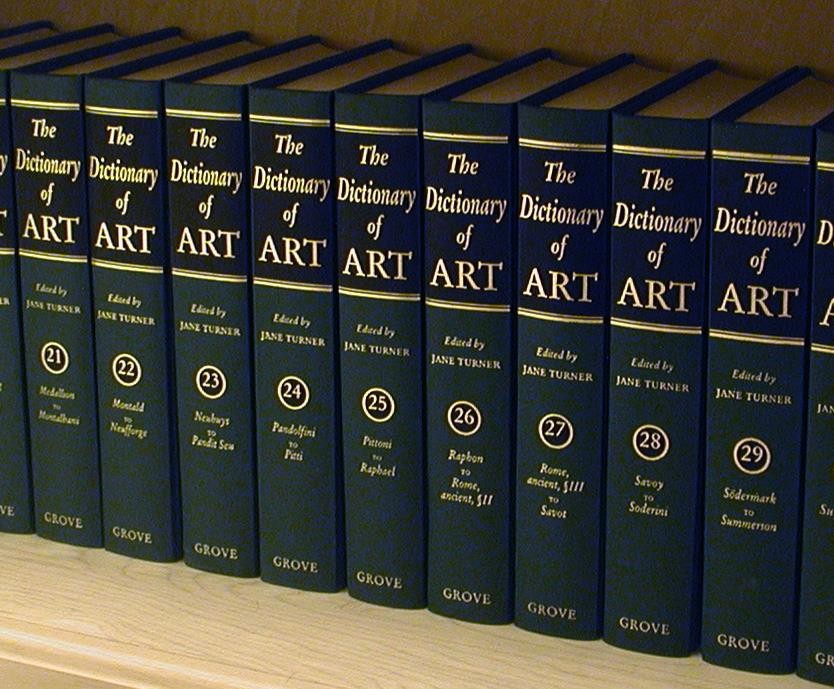 Obecné slovníky
̶	The Dictionary of Art
̶	Reallexikon zur deutschen Kunstgeschichte
̶	Der Neue Pauly
̶	Enciclopedia dell‘arte medievale
̶	The Oxford Dictionary of Late Antiquity,…
<číslo>	DU1706 Uvedení do studia dějin umění II.
Jak na rešerši?
<číslo>	DU1706 Uvedení do studia dějin umění II.
̶	určit klíčová slova (názvy, nadřazené termíny, obecná témata,…)
̶	čeština, angličtina, němčina, francouzština, italština
̶		monografie, sborníky, články v odborných časopisech, kapitoly v odborných knihách, katalogy, diplomové práce
<číslo>	DU1706 Uvedení do studia dějin umění II.
Madona z Veveří (kol. 1350)
̶  název: Madona z Veveří, Madonna von Veveří, Madonna of Veveri, Madonna di Veveri
̶  synonyma: Panna Marie z Veveří
̶  nadřazené termíny: (česká) gotická
malba/umění, (česká) desková malba,
středověk, Veveří, Karel IV., Jan Jindřich Lucemburský, Mistr Vyšebrodského oltáře,14. století, krásné madony (schöne Madonnen), Diecézní muzeum Brno apod.
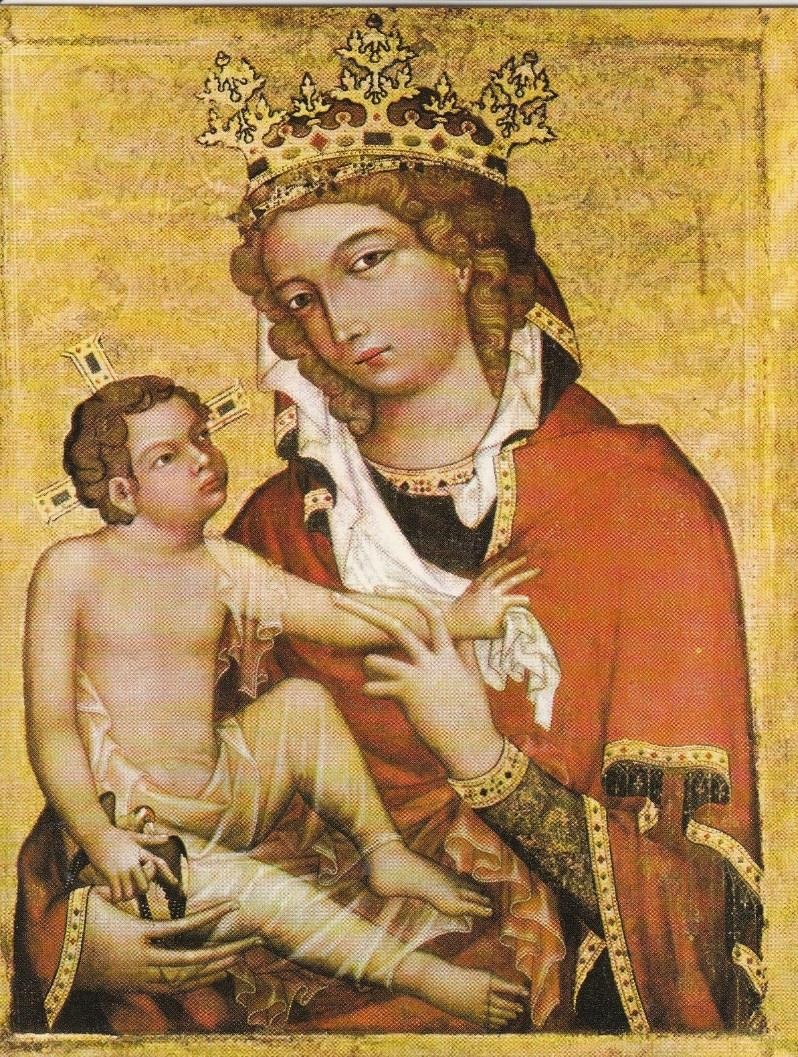 <číslo>	DU1706 Uvedení do studia dějin umění II.
Leonardo da Vinci, Poslední večeře, 1495–1498
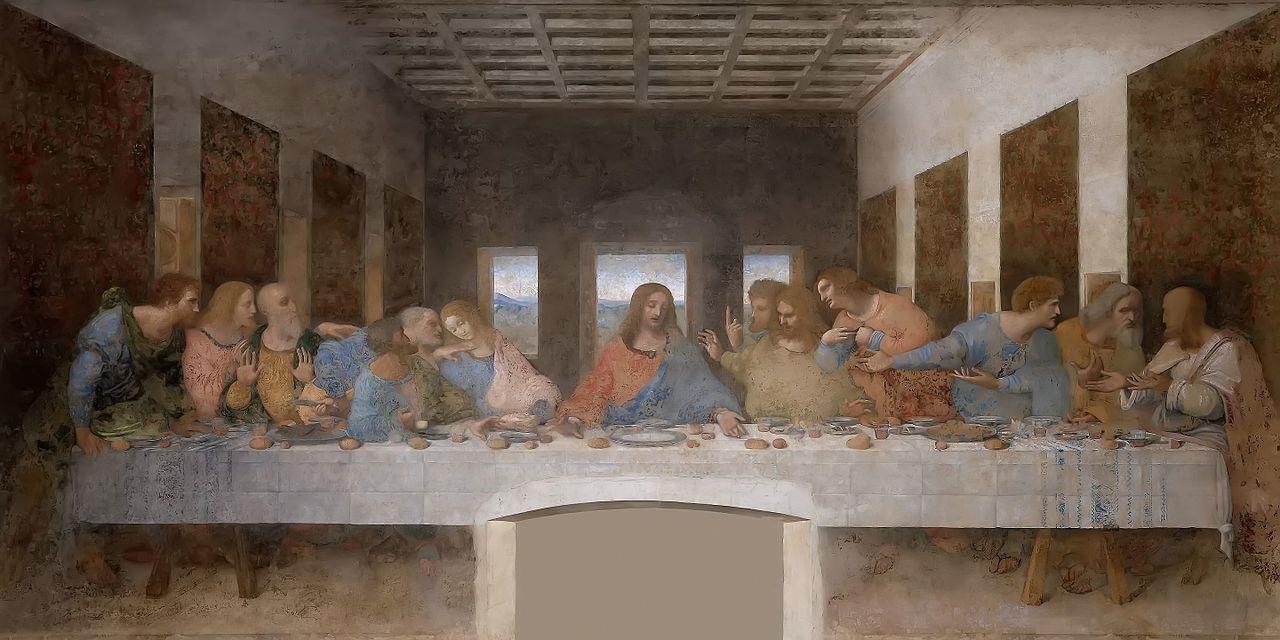 <číslo>	DU1706 Uvedení do studia dějin umění II.
Jak citovat?
<číslo>	DU1706 Uvedení do studia dějin umění II.
Bibliografický záznam
Norma časopisu Umění: https://www.umeni-art.cz/cz/norm.aspx
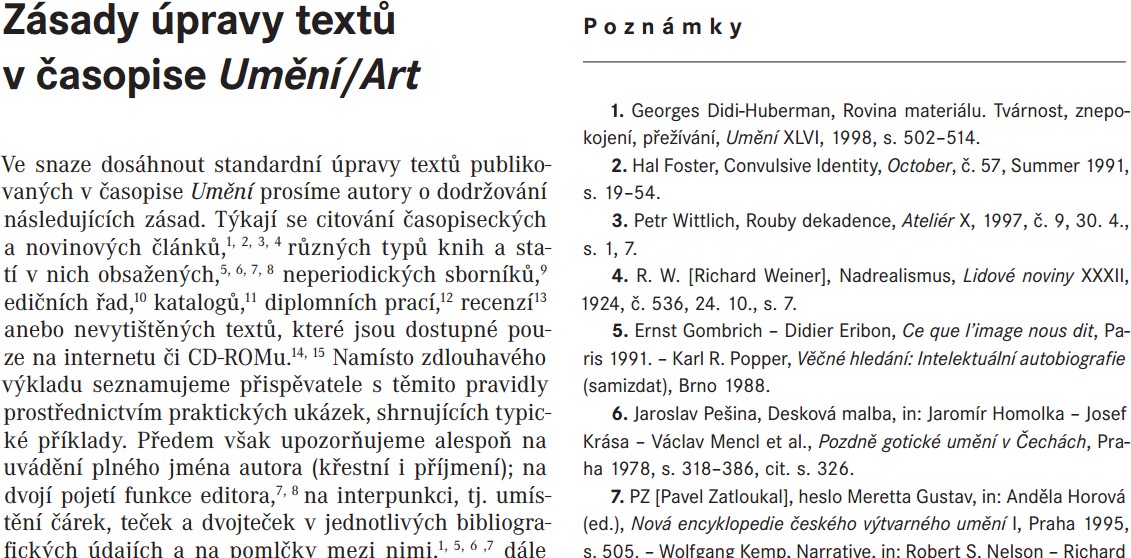 <číslo>	DU1706 Uvedení do studia dějin umění II.
Příklady
Jaroslav Pešina, Desková malba, in: Jaromír Homolka – Josef Krása – Václav Mencl et al.,
Pozdně gotické umění v Čechách, Praha 1978, s. 318–386, cit. s. 326.


Ernst Gombrich – Didier Eribon, Ce que l’image nous dit, Paris 1991.


Robert S. Nelson – Richard Shiff (edd.), Critical Terms for Art History, Chicago – London 1996.

Georges Didi-Huberman, Rovina materiálu. Tvárnost, znepokojení, přežívání, Umění XLVI, 1998, s. 502–514.
<číslo>	DU1706 Uvedení do studia dějin umění II.
Seznam literatury
̶	s sebou k I. konzultaci (nejpozději dva týdny před prezentací)
̶	seřazený podle roku vydání
̶	jednotná citační norma
̶	wikipedie, jstor, kubikat apod. do seznamu literatury NEPATŘÍ
<číslo>	DU1706 Uvedení do studia dějin umění II.